PRESENTING:
Disney wars
featuring
Tania Antonio
Ayana Pendergrass
Michael Cleighton
Dasole Kwon
Filip Rams
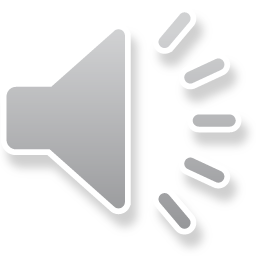 THE DISNEY CORPORATION PRIOR TO EISNER
Strived for the technological innovations and popular characters of the Walt Disney’s Production Company
Wanted a family friendly affordability
Major success came from innovative leadership and it was a family environment
Core Competencies In the Early Days
The idea of tight operational controls created shareholder values
Mission was to provide fun and fantasy to the public
Refused to Advertise Films
E. Cardon Walker Last word on “What would Walt Do”
$1 Parking at Parks
Building World Fair Epcot – World’s fairs dated
Ruled Company- Stuck in Time Warp
Financial Decline – In Grave Danger of Corporate Take Over
Changes during eisner’s tenure
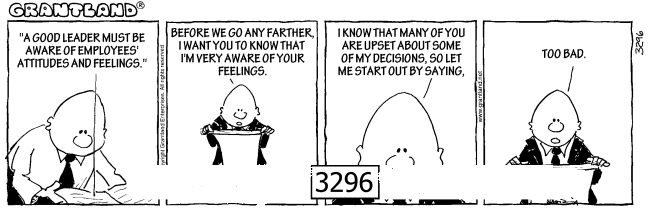 EMOTIONAL INTELLIGENCE
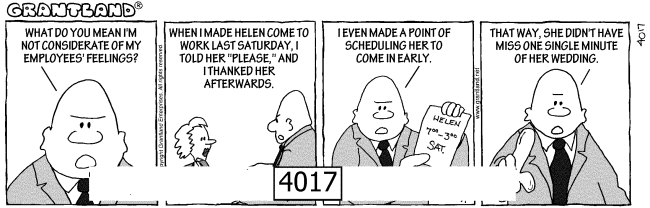 EISNER’S FIVE DIMENSIONS OF EQ
LOW SELF-ESTEEM
NOT ABLE TO FULFILL HIGH STANDARDS
DEEP FEAR OF BEING EXPOSED
LACK OF SELF CONFIDENCE
SELF-AWARENESS
BASED ON CHILDHOOD EXPERIENCES
HIGH DESIRE TO ACHIEVE SUCCESS AND PROVE HIMSELF
LACK OF SELF ACCEPTANCE
SELF-MOTIVATION
BASED ON PAST WORK EXPERIENCES
ISSUES WITH SELF CONTROL
PROBLEMS WITH FEELINGS MANAGEMENT
SELF-MANAGEMENT
INSECURITY
ENVIOUS AND RESENTFUL
BLAMES STAFF, MORE PROBLEMS,  AND TAKES CREDIT FOR SUCCESS
SOCIAL SKILLS
VERY AUTHORITARIAN
NOT AWARE OF FEELINGS OF STAFF
LACK OF AN ABILITY TO UNDERSTAND FEELINGS
EMPATHY
EISNER’S LEADERSHIP
Strong point of his leadership skill
Creativity
Kept a good relationship with Frank Wells, the President of Disney
Weak point of his leadership skill
Micromanagement
Being a transactional leader
Abused coercive and corrosive power
ANIMATION: Brought Steve Jobs & Pixar Studios to Disney. “Beauty and the Beast” “Aladdin” “Who framed Roger Rabbit?”  “Little Mermaid” 
FILM: Established Touchstone & Hollywood Pictures “Cocktail”,” “Three Men and a Baby”, “Honey, I Shrunk the Kids, “Pretty Woman” and “Dead Poets Society.” 
TELEVISION: He &Eisner collaborated Historically, Most Successful Block of Animation Shows Earned the company $40 million dollars. 
THEATER:  “Beauty and the Beast” Musical on Broadway “The Lion King” Musical on Broadway
VIDEO: 1st video “Beauty and the Beast
FINANCIALLY: 622 million dollars in one year
KATZENBERG’S SUCCESSES
THE END